SSB økonomisk analyse 1/2017
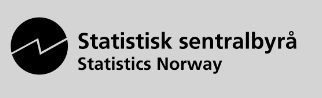 SSB økonomisk analyse 1/2017
Figur 3.5. Disponibel realinntekt per innbygger. Nasjonal-
regnskapets inntektsdefinisjon. Målt i 1000. 2016-kroner
SSB økonomisk analyse 1/2017
Figur 3.7. Arbeidsproduktivitet. Årlig vekst. Tall for Fastlands-Norge er brukt etter 1970¹
SSB økonomisk analyse 1/2017
Figur 3.9. Arbeidsproduktivitet. BNP per utførte timeverk. Gjennomsnittlig prosentvis vekst over perioden 1995 til 2015
SSB økonomisk analyse 1/2017
Figur 4.1. Folketilvekst og bidrag fra fødselsoverskudd og nettoinnvandring
SSB økonomisk analyse 1/2017
Figur 4.2. Fødte, døde, innvandringer og utvandringer
SSB økonomisk analyse 1/2017
Figur 4.6. Innvandringer, etter statsborgerskap
SSB økonomisk analyse 1/2017
Figur 4.10. Nettoinnvandring, etter statsborgerskap. 2016
SSB økonomisk analyse 1/2017
Figur 1. Befolkningsvekst, registrert 2005-2016 og framskrevet i 2012, 2014 og 2016
SSB økonomisk analyse 1/2017
Figur 5.4. Inntekter, utgifter og overskudd i offentlig forvaltning. Prosent av BNP
SSB økonomisk analyse 1/2017
Figur 5.14. Investeringer i løpende priser fordelt på ulike formålsgrupper og stat og kommune 2016
SSB økonomisk analyse 1/2017
Figur 5.15. Investeringer i løpende priser etter formålsgrupper. Prosent av BNP Fastlands-Norge
SSB økonomisk analyse 1/2017
Figur 6.1. Sammensetning av husholdningenes samlede inntekter. Prosentandel. 2016
SSB økonomisk analyse 1/2017
Figur 6.11. Husholdningene. Nettogjeld til banker og kredittforetak og vekst i nettogjelden. Milliarder kroner
SSB økonomisk analyse 1/2017
Figur 6.12. Andelen husholdninger med samla gjeld større enn 3 ganger samla inntekt. 2004-2015. Prosent
SSB økonomisk analyse 1/2017
Figur 6.13. Husholdningene. Gjeldens sammensetning ved utgangen av 2016. Prosentandeler av total gjeld